Ковальчук Юлия Константиновна
Педагог – психолог 
МБДОУ ДСКВ №46 «Кот в сапогах»
Проект «Путешествие в пространстве» (развитие пространственных представлений средствами сенсорной комнаты)
Вид проекта: практико – ориентированный:

Продолжительность проекта: долгосрочный;

Участники проекта: дети старшего дошкольного возраста, педагоги, родители;

Основное направление проекта: развитие пространственных навыков старшего дошкольного возраста с ТНР через использование элементов  сенсорной комнаты.
Цель проекта
Формирование навыков ориентировки в пространстве у детей старшего дошкольного возраста через использование элементов сенсорной комнаты
Актуальность
Рассматривая процесс развития пространственных представлений у детей дошкольного возраста с ТНР, можно выделить следующее:
– процесс формирования пространственных представлений – процесс сложный, требующий активного направленного вмешательства взрослого, который должен создать условия для наиболее эффективного формирования у ребенка пространственных представлений.
Задачи
Повысить уровень сформированности навыков ориентировки в пространстве у детей с ТНР на 10% через использование элементов сенсорной комнаты
Повысить компетентность педагогов и родителей в вопросе формирования пространственных представлений детей посредством использования элементов сенсорной комнаты.
Проанализировать и обосновать эффективность внедрения элементов сенсорной комнаты в процессе формирования навыков ориентировки в пространстве у детей с ТНР
Исходный уровень сформированности пространственных представлений ( по методике М.П.Злобенко)
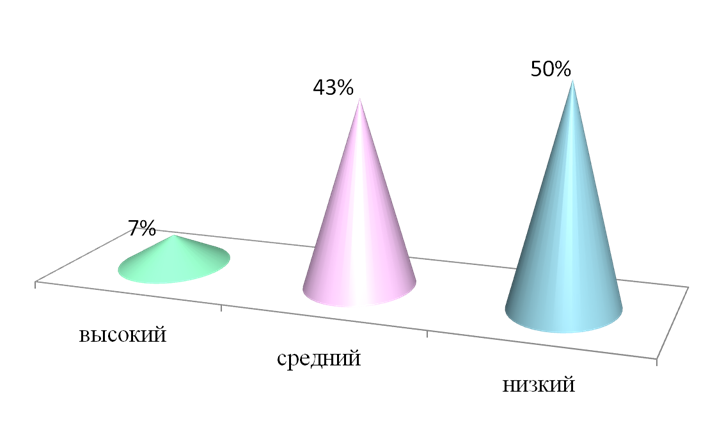 Предполагаемые результаты
Повысится уровень сформированности навыков пространственной ориентировки детей на 10%
Компетентность родителей в вопросе формирования навыков пространственного ориентирования посредством внедрения элементов сенсорной комнаты повысится на 10%
Повысится мотивационная заинтересованность педагогов в использовании новых более эффективных технологий, методов и приемов.
Этапы  реализации
Подготовительный этап
Цель: Создание условий для внедрения технологий сенсорной комнаты в образовательную деятельность.

Анализ технологий, выбор методов и приемов, направленных на развитие пространственных представлений у детей с речевыми нарушениями;

Создание методической базы для реализации проекта для реализации проекта по взаимодействию с детьми, родителями и педагогами;
Основной  этап
Цель: внедрение элементов сенсорной комнаты в организованную образовательную деятельность
 Формировать ориентировку «на себе»; освоение «схемы собственного тела»; ориентировку «на внешних объектах»; выделение различных сторон предметов: передней, тыльной, верхней, нижней, боковых;
  Учить  освоению и применению словесной системы отсчета по основным пространственным направлениям: вперед — назад, вверх — вниз, направо — налево; определению расположения предметов в пространстве «от себя», когда исходная точка отсчета фиксируется на самом субъекте; определение собственного положения в пространстве («точки стояния») относительно различных объектов, точка отсчета при этом локализуется на другом человеке или на каком-либо предмете;
 Учить определению пространственной размещенности  предметов относительно друг друга;  пространственному расположению объектов при ориентировке на плоскости, т. е. в двухмерном пространстве; определение их размещенности относительно друг друга и по отношению к плоскости, на которой они размещаются.
Активизировать мотивацию педагогов ДОУ, родителей к использованию технологий сенсорной комнаты.
Методы и приемы
Сюжетно – ролевая игра
Прогулки, экскурсии, подвижные игры
Работа с алгоритмами, лабиринтами
Игры на ориентировку в трехмерном и двухмерном пространстве
Показ, вопросы,  объяснения
Дидактические, настольно – печатные, словесные игры
Работа со схемами, графическими изображениями, планами.
Направления работы (с постепенным усложнением задания)
а) Постепенное увеличении количества различных вариантов пространственных отношений между предметами, с которыми знакомятся дети;
 б) Повышение точности различения их детьми и обозначения соответствующими терминами;
 в) Переход от простого распознавания к самостоятельному воспроизведению пространственных отношений на предметах, в том числе между субъектом и окружающими его объектами;
 г) Переход от ориентировки в специально организованной дидактической среде к ориентировке в окружающем пространстве;
 д) Изменение способов ориентировки в пространственном расположении предметов (от практического примеривания или соотнесения объектов с исходной точкой отсчета к зрительной оценке их расположения на расстоянии);
 е) Переход от непосредственного восприятия и действенного воспроизведения пространственных отношений к осмыслению их логики и семантики;
 ж) Возрастание степени обобщения знаний детей о конкретных пространственных отношениях;
 з) Переход от определения местоположения предмета относительно другого объекта к определению их расположения относительно друг друга.
Формы взаимодействия
Результативный этап
Повысится уровень сформированности навыков ориентировки в пространстве на 10%
Продукт
Методическая копилка для родителей
Рекомендации по организации среды
Перспективный план работы с детьми
Консультативный материал для педагогов
Картотека дидактические, настольно – печатные, словесные игры
Альбом по лексическим темам
Интерактивные игры
Спасибо за внимание!